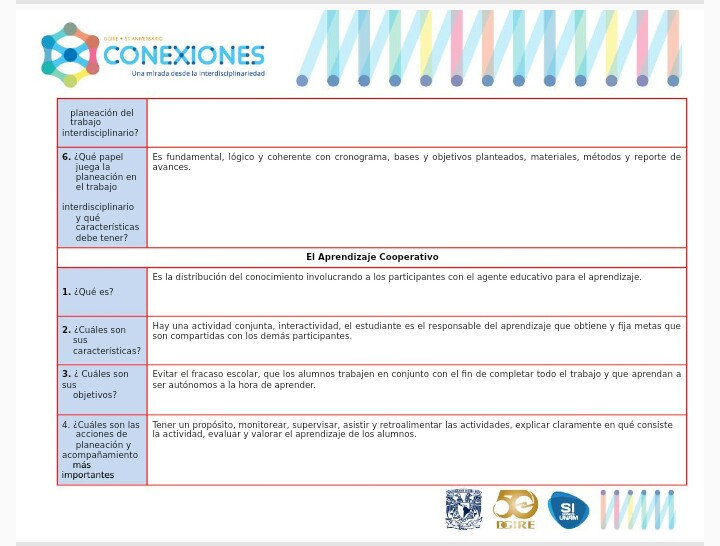 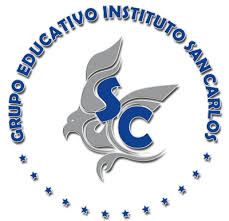 Clave: 6890
Colegio San Carlos
Equipo 4
Dirigido a alumnos de 6°
Maestros participantes

López Ramírez Elena Lidia (Historia de México)
Murguía Luna Alma Berenice (Literatura Mexicana e Iberoamericana)
Ciclo escolar 
2019-2020

Fecha de inicio: Agosto 2019
Fecha de término: Julio 2020
Aprovechamiento de las Redes Sociales en la Educación Media Superior
Justificación
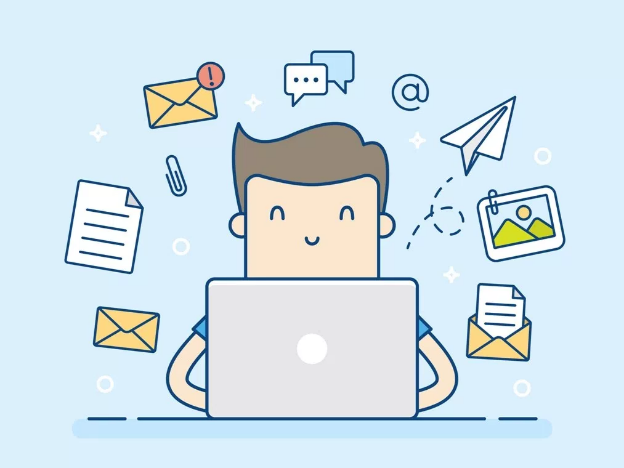 Es importante que los alumnos de preparatoria consideren que las redes sociales son útiles para su desarrollo académico, pues con ayuda de éstas se pueden implementar herramientas para la comprobación de la comprensión de lectura; innovar estrategias de aprendizaje y estudio de todas sus materias; y, además, propiciar la discusión y el análisis profundo y crítico por escrito sobre los temas vistos en clase mediante foros y comentarios incorporados en redes sociales, páginas electrónicas y herramientas en línea como “Google+”, “Facebook”, “Twitter”, Cmap Tools, entre otras.
Descripción del Proyecto
Independientemente de la implementación de las redes sociales como una herramienta para el intercambio de conocimientos, también existen en internet herramientas que fomentan el aprendizaje de los alumnos a través del apoyo visual y logran el desarrollo de habilidades como: habilidad lectora, síntesis, debate y conocimiento académico.
Se emplearán como herramientas de aprendizaje lo siguiente:
Presentaciones
Gráficos virtuales
Mapas conceptuales
Videos
Blogs
“Memes Académicos”
Objetivo general
Elaborar un espacio virtual, en el cual los alumnos presentarán carteles, memes, folletos, grupos de discusión y debate con el propósito de fomentar un manejo positivo y útil de las redes sociales.
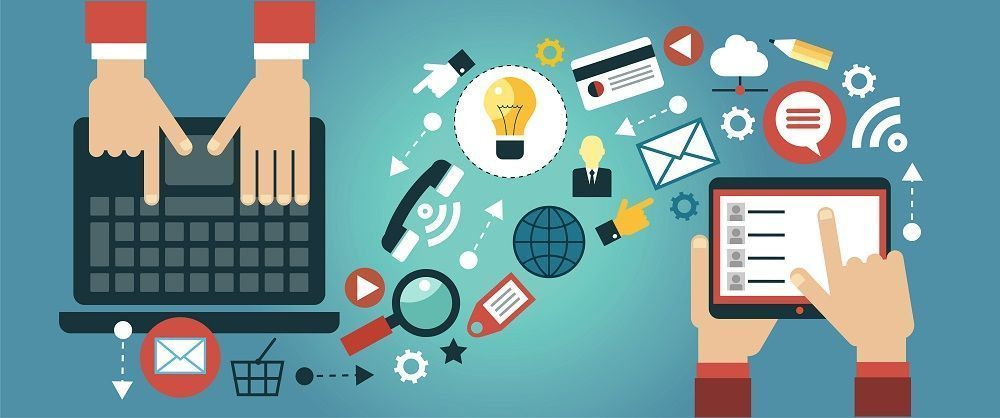 Objetivos de cada asignatura
Historia de México: Permitir a los alumnos que conozcan de una manera más clara y llamativa los hechos históricos más importantes del país sin que les resulte tedioso. 


Literatura Mexicana e Iberoamericana: Establecer una comprensión más clara de los textos leídos en clase o como parte de tareas y trabajos escritos.